Contracting with the Federal Government PrePre-Award
United States Department of Agriculture
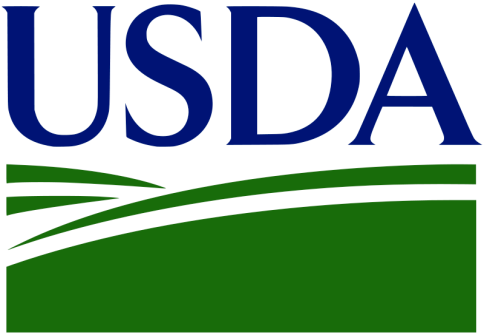 Contracting with the Federal Government
Pre-Award
Advice from Contracting Officers to Small Businesses
When Contracting with the Federal Government
Preparing to Do Business with the Federal Government
Market Research Matters
Follow the Guidelines of the Solicitation (TO THE WORD)
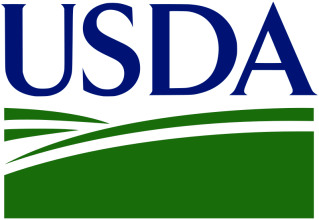 2
Advice from Contracting Officers to Small Businesses (2)
Prepare to Do Business with the Federal Government
Register with the Sam.gov where federal agencies can find vendors.
Make sure you can receive credit card and electronic funds payments.
Make sure you highlight your firm's unique products or services.
Don’t hesitate to reach out to your local PTAC/APEX Accelerator office for help registering in SAM. Their services are free and the frequency with which they work with vendors in SAM provides them the knowledge to provide solutions, http://www.aptac-us.org/ to find the closest PTAC.
Speak with your local SBA office concerning help available (Trainings, Programs (8a) and Support).
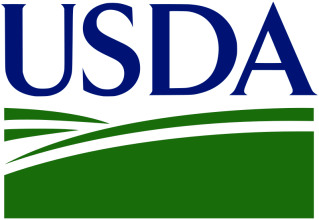 3
Advice from Contracting Officers to Small Businesses (3)
Market Research Matters
Government Market Research Matters – this is how the Gov. determines if Small Business or Socioeconomic Set-asides are a viable option. Be sure to:
 Respond to all Request for Information (RFI) & Sources Sought notices
 Your small business and socioeconomic data is correct & up to date in all systems
 Have a strong capabilities statement ready 
 Show how you can perform as the prime or as a tier 1 subcontractor
Open lines of communication early and often, such as – Industry Day, One-on-Ones help both the Government and industry to fully understand the requirement
Do include a capabilities narrative when submitting information that will be available on SBA’s Dynamic Small Business Search. Without this information you may not be considered a viable source
When contacting government contracting officials about potential opportunities, request information about both prime and subcontract opportunities
Provide contact information that can be shared with Prime Vendors interested in finding sub-contractors
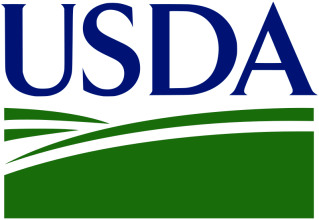 4
Advice from Contracting Officers to Small Businesses (4)
Follow the Guidelines of the Solicitation (TO THE WORD)
Do not wait until the last minute to begin preparing your proposal. Take advantage of posted draft Request for Proposal (RFP) and Request for Quote (RFQ) - this is the best time to give feedback on issues in the solicitation that you may want addressed, changed, or clarified.
Read the solicitation thoroughly and notify the Government if there is anything confusing, conflicting, or if you need more information to understand a submission requirement.
Don't contact technical and/or program folks during the acquisition process. Your contact should be in writing to the Contracting Officer.
Do not just copy and paste the PWS or SOW. Write the story about how you would successfully achieve the requirements. What would you look out
for? What are your processes and potential roadblocks?
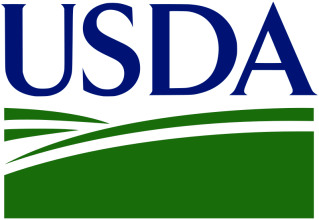 5
Advice from Contracting Officers to Small Businesses (5)
Follow the Guidelines of the Solicitation (TO THE WORD)
Don't provide vague, open-ended responses to address technical factors. The burden is on the vendor to provide in writing a demonstration of confidence of capability to perform the technical requirements.
Do include any assumptions regarding how you formulated your price proposal. This should be in addition to any rationale the Government may request.
Do provide your best prices in your original proposal/quote.
Do not underbid! Do your homework and bid to ensure your company’s success!
Pay close attention to Deliverables that may be due with your
proposal/quote. Oftentimes, the Government requires draft plans. Know what they are and the content of which to include. If unsure, send a written request for clarification to the CO.
Remember volumes are separate, so you can get an outstanding past performance grade and still fail the technical if you do not address all the elements within the technical volume.
Have a fresh set of eyes review your proposal to ensure all solicitation requirements have been met.
Don’t miss the deadline. Nothing can be accepted after the stated delivery date and time.
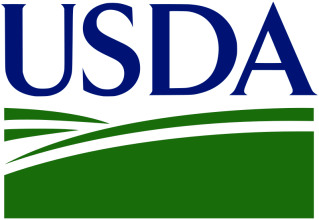 6